Li-Lens length options for pion yield (OptiM tracking)
V.Nagaslaev
Motivation:
Valery:  small spot size strategy
Sergey: thin target to preserve secondary beam phase space – MARS simulations
Stronger focusing is needed
What gradients can be tolerated?
What is the optimal lens length?
This is a “first-run” simulation
Secondary pion sample generated by Sergey
Sample:

59mm Inconel target
0.45mm width,
Spot size σx,y=0.15mm
Pp=3.109GeV
σp/p=±2%
PRIME=2.4e7
Details of Lens simulation
Scattering in 2 Be windows
Lens divided into 9 blocks with scattering in thin layers (not necessary!)
Nuclear scattering is applied as a common loss factor
Current distribution calculated and  introduced by multipoles up to n=9
Optimum delay found to be 45˚ – checked for each case
For each set of lens current and length, adjusted focus point and beta*
Minimum distance = 5cm
No attempt to simulate real beam line: AP2 geometry is used
AP2 line apertures
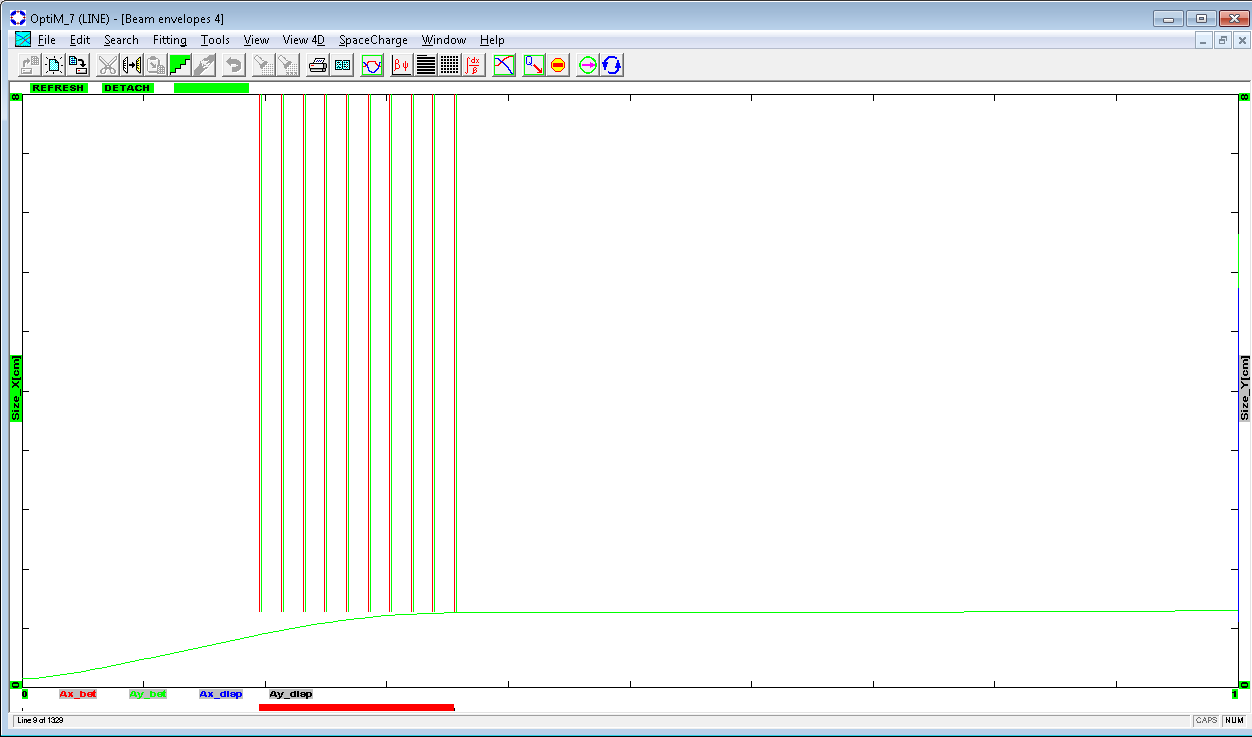 Beam envelope of the 40p:
Close up at the lens:
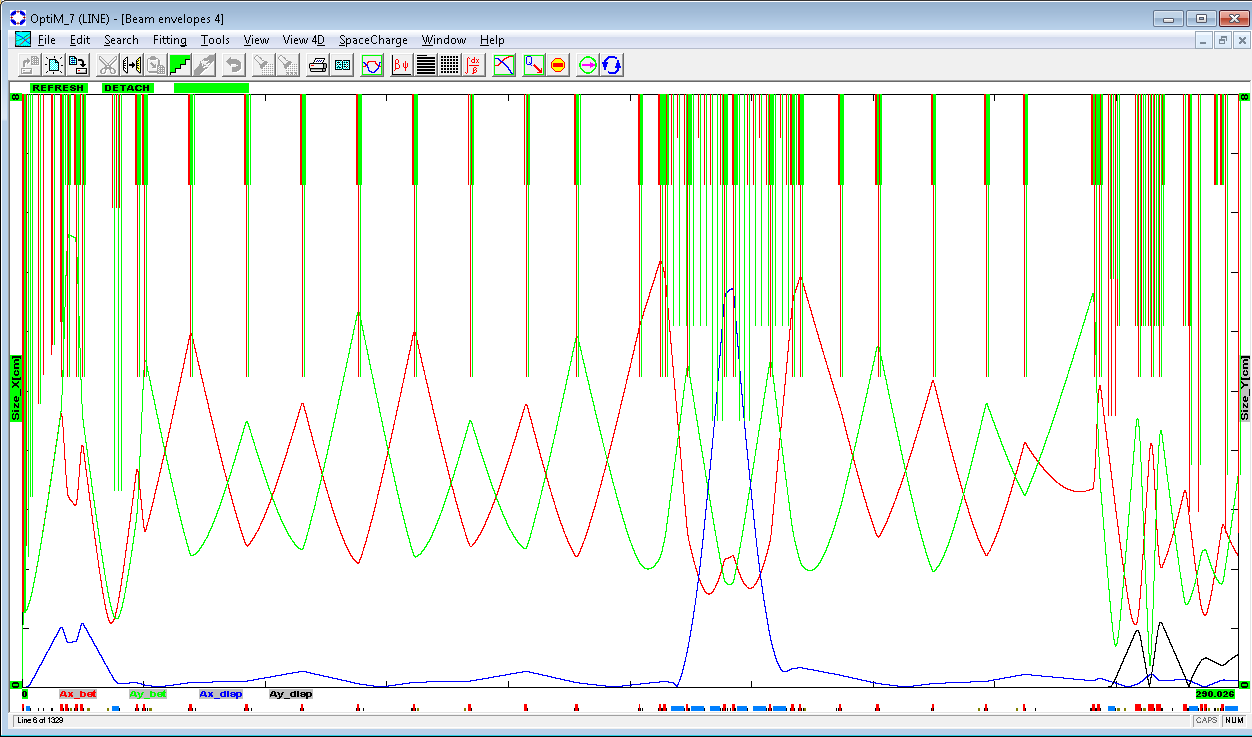 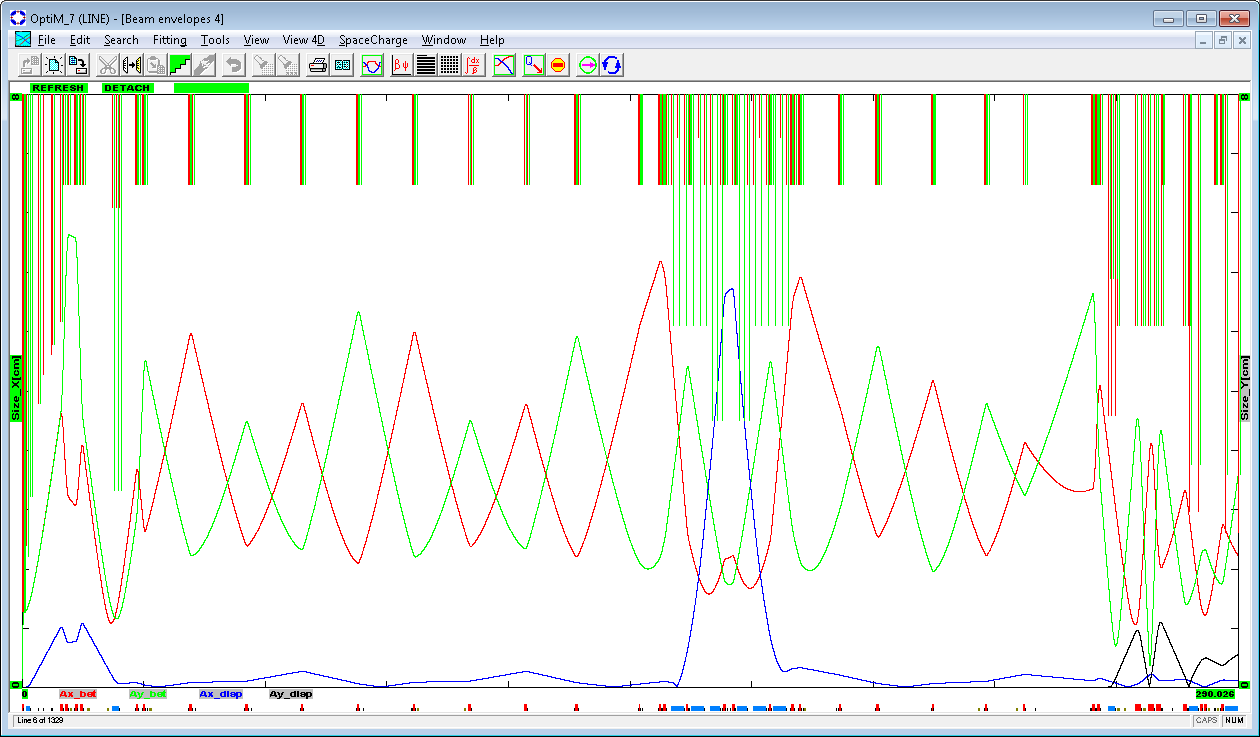 All line, Rmin at star-chambers
All line, Rmax at star-chambers
Typical loss pattern
L=20 cm,   initial   e=100pi
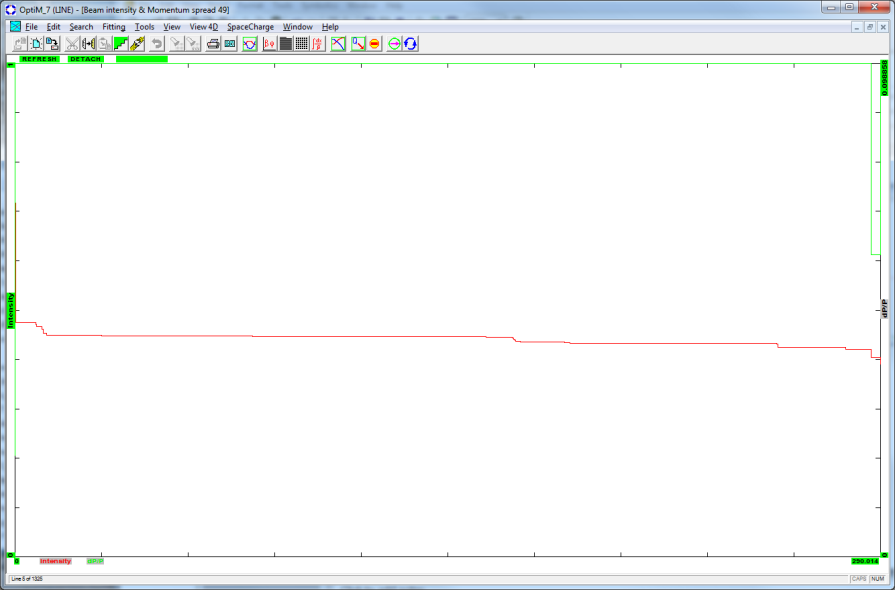 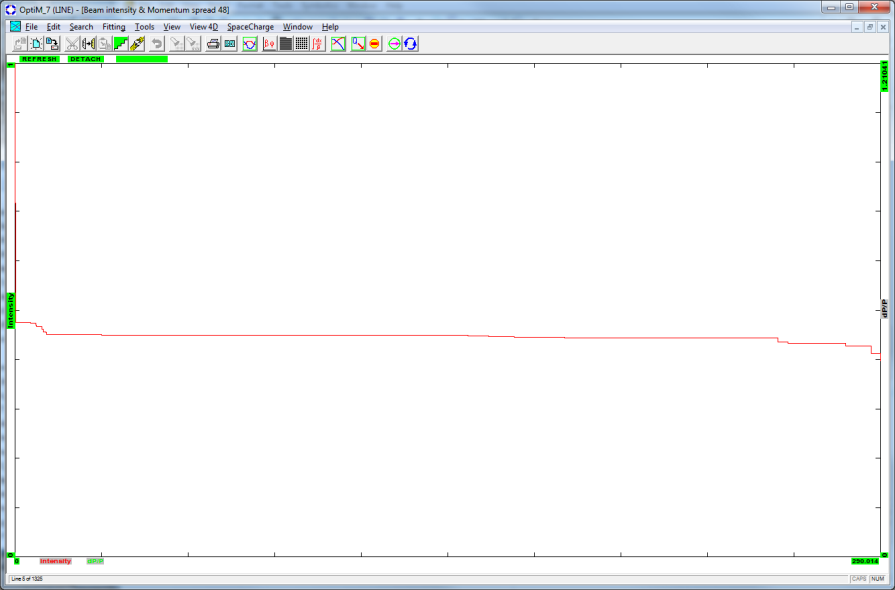 +0.5% dP/P
Intensity along the line
Focus point adjustment
2.  Adjustment using direct optics
1.  Inverse optics projection
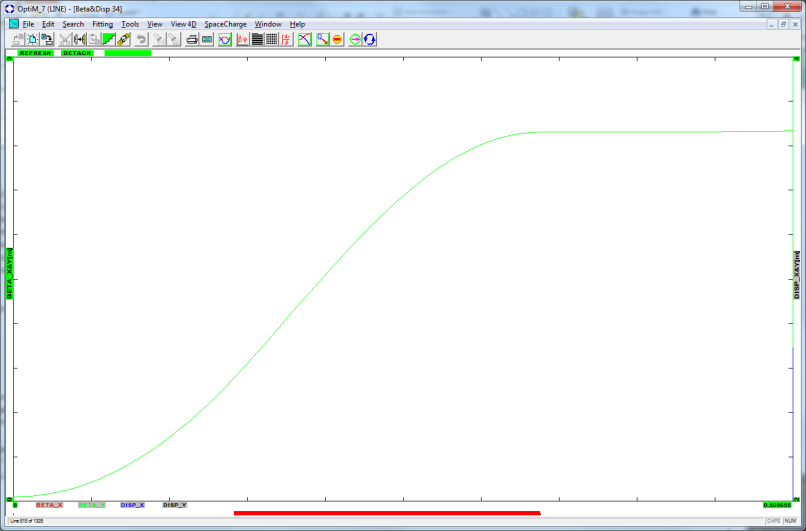 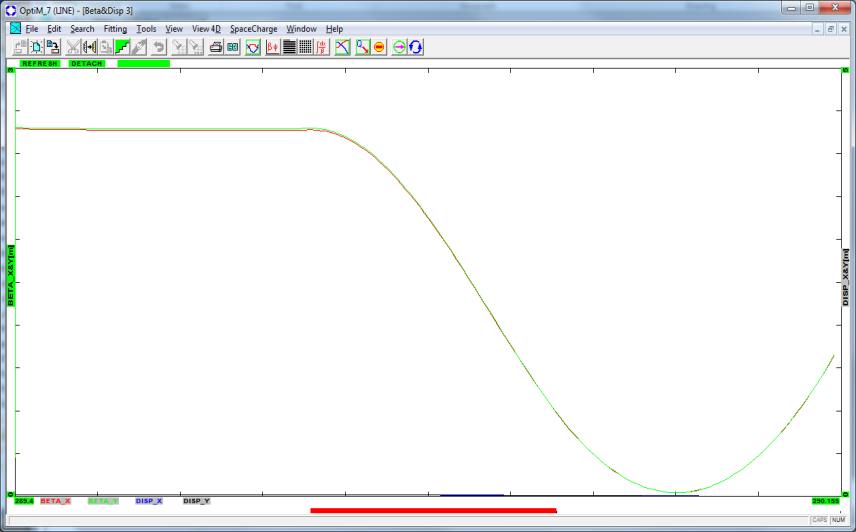 Same result may be obtained in in the “working” geometry by adjusting the Target-Lens distance and the b-function on the lens
Inverse optics points straight to the focus point, and immediately gives the b* value
Focusing parameters for 15cm long lens, 
varying the lens gradient
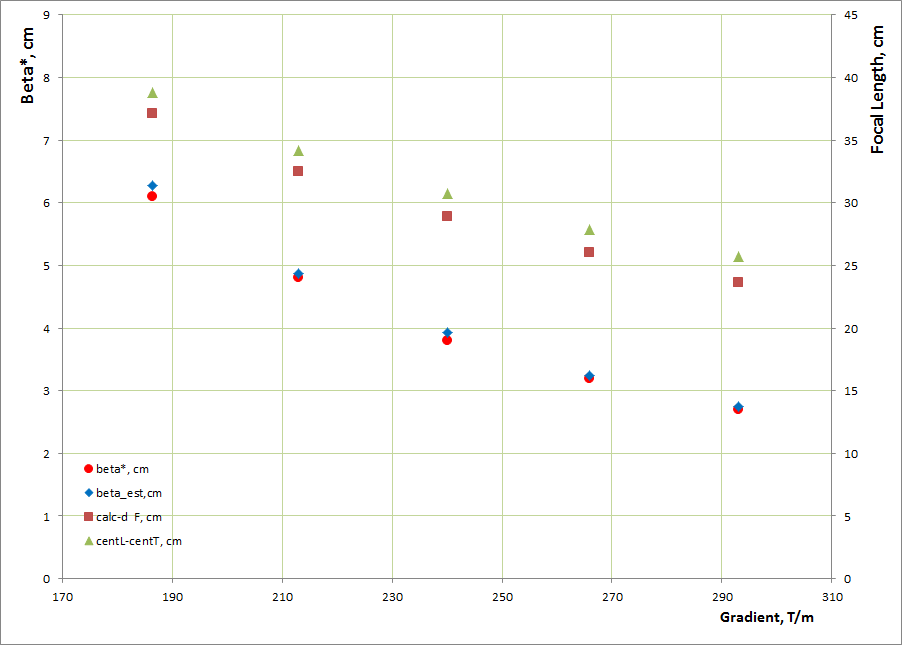 What definitions of the “gradient” are we using? Here: “linear part”
Upper 2 sets (right axis):  C-C distance vs the “thin lens focus”
Lower 2 sets: calculated beta-function vs “thin lens” beta approximation
Max gradient corresponds to I=188kA (peak)
Focusing parameters I=153kA(240T/m), 
varying the lens length
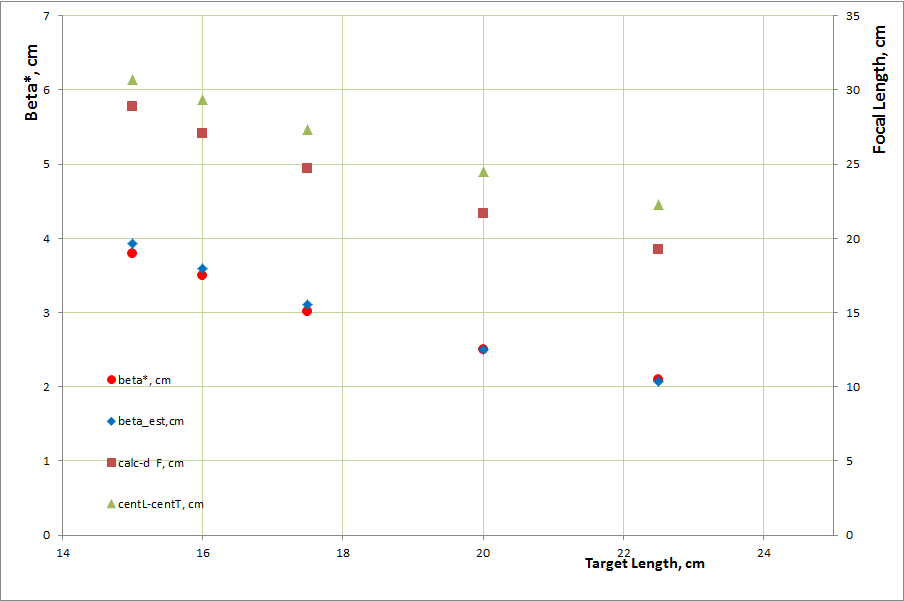 C-C distance vs the “thin lens focus”  -  bigger difference
Actual beta-function vs “thin lens beta”  - still close!
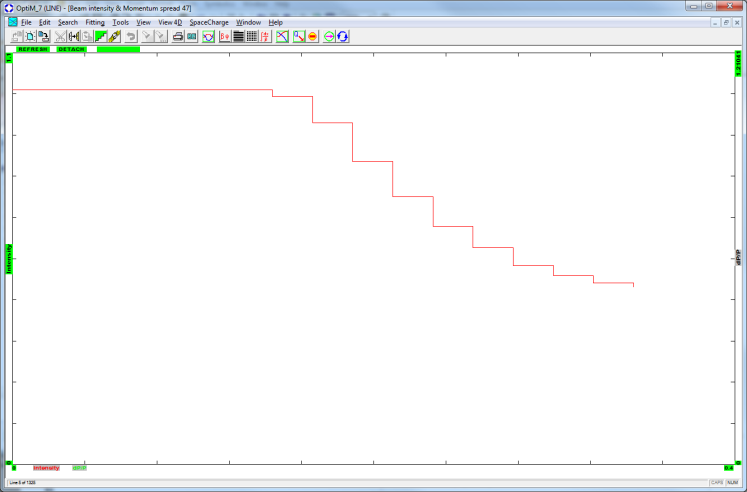 Scattering in the lens
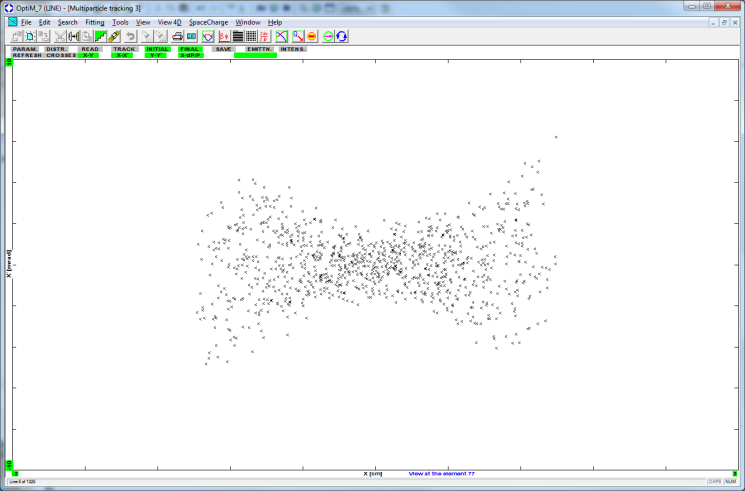 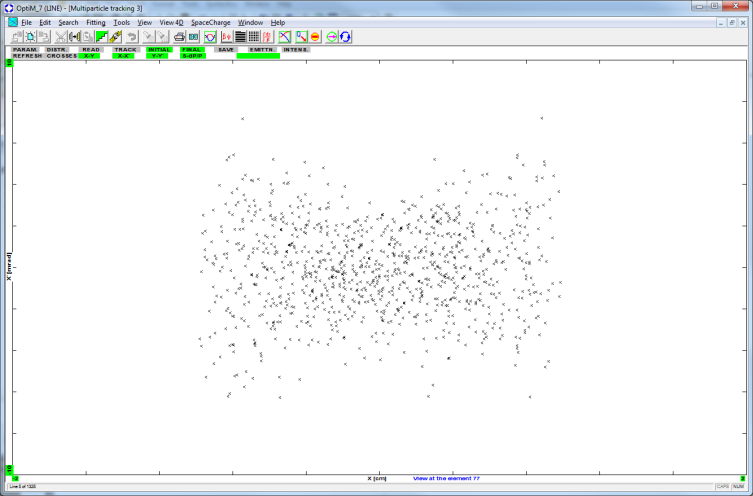 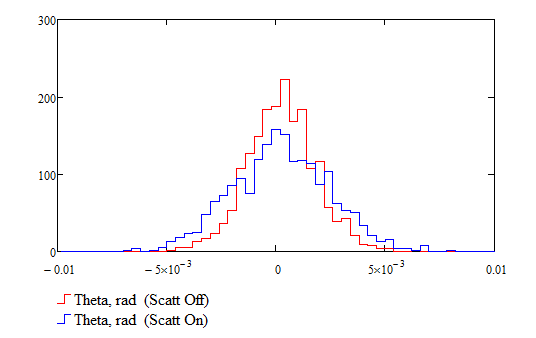 Sig1=1.57mR     Sig2=2.24mR

D=1.59mR        SigScatt=1.58mR

Factor  exp(-L/98cm)  is applied
Yield vs target length at 3 locations
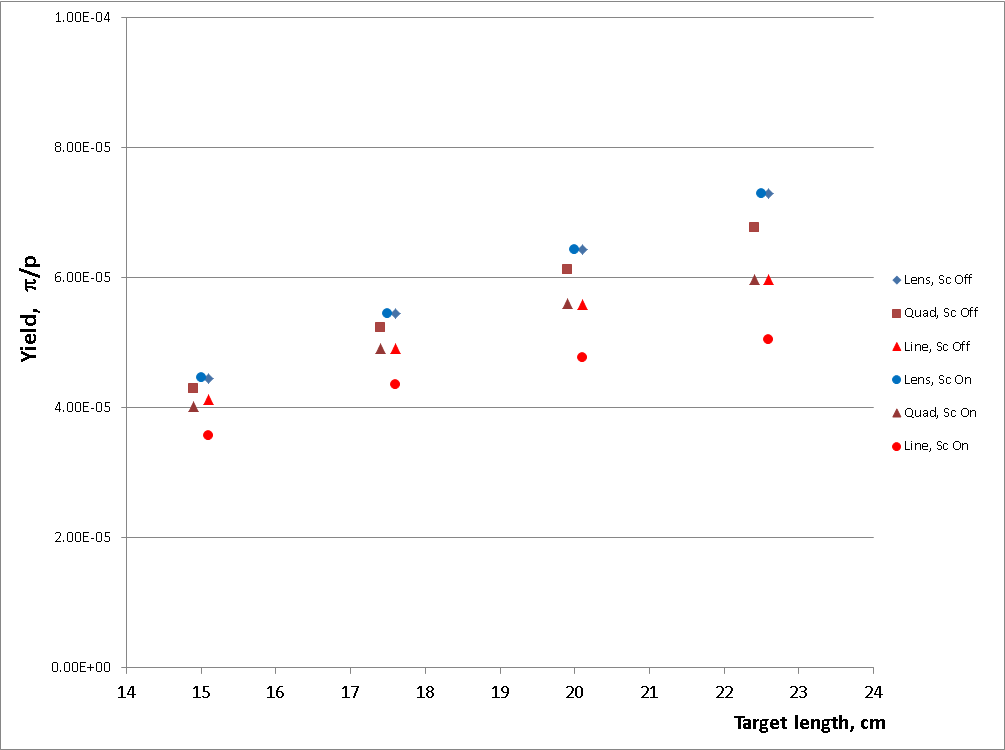 Yield is increasing
Dnstr  Lens, Bend and line
Multiple scattering ON/OFF
Nuclear scattering ON
Simulation of scattering in the 
lens can be made very simple!
Pion yield vs target length at 3 different currents/gradients
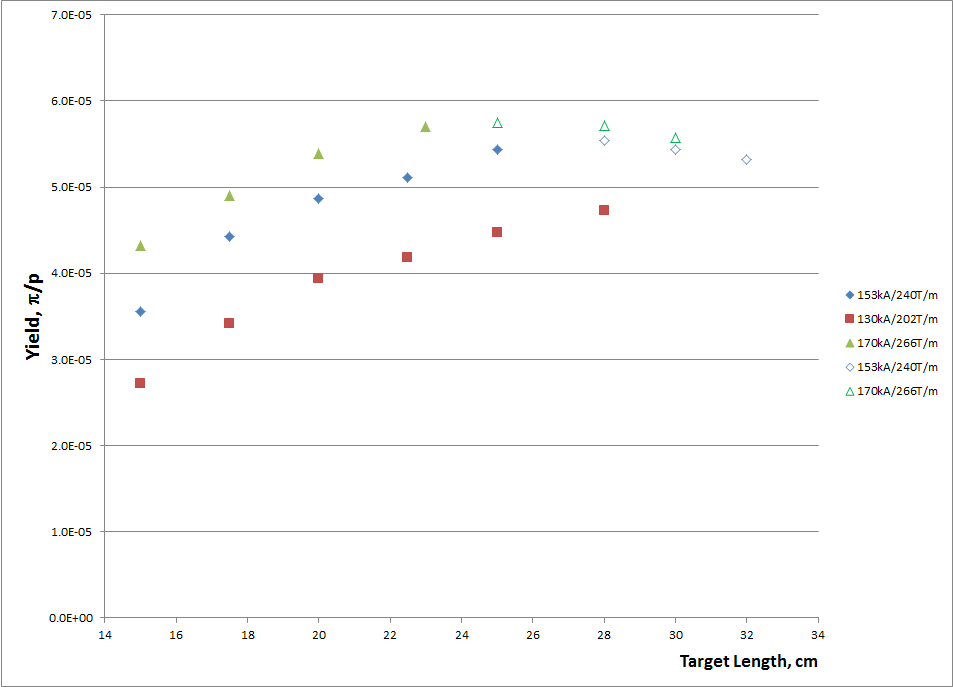 130/153/170 kA   (202/240/266 T/m)
Noticeable growth and roll off at large lengths
Assuming  5cm gap between Inconel and Lithium:
Hollow points – outside of this condition
Or Tony’s criteria:  21.74cm D:TGTLNZ max – blue box shows the boundary
Another look:  Pion yield vs beta*
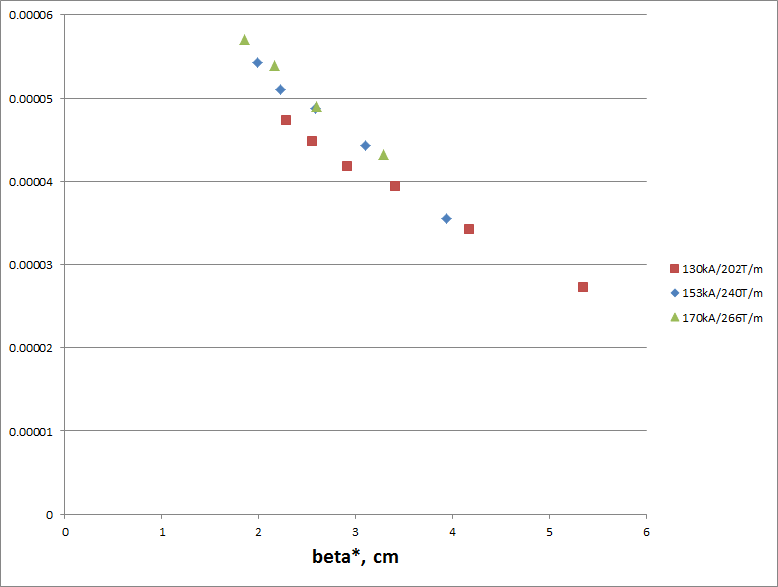 Conclusion
There is a potential for substantial yield increase, which may be achieved at fixed gradient with larger lens lengths.